Стародавня   Греція
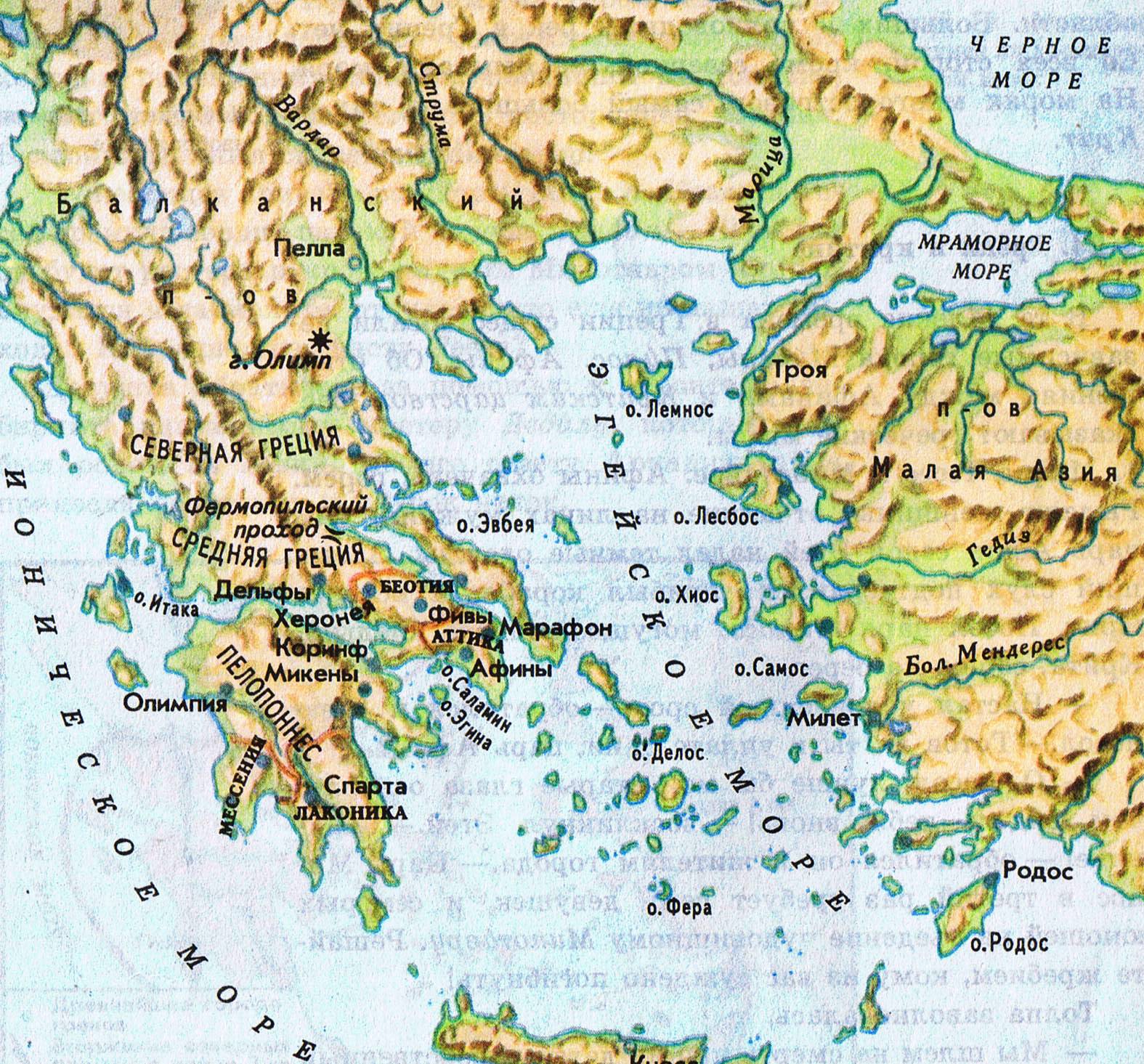 Стародавня
Греція
Греція складалась з багатьох незалежних держав – полісів.
До поліса входили місто та прилегла до нього  територія.
Площа полісів коливалась від 250 кв.км до 2500 кв.км.
В найбільших полісах жило декілька тисяч жителів.
Грецький поліс
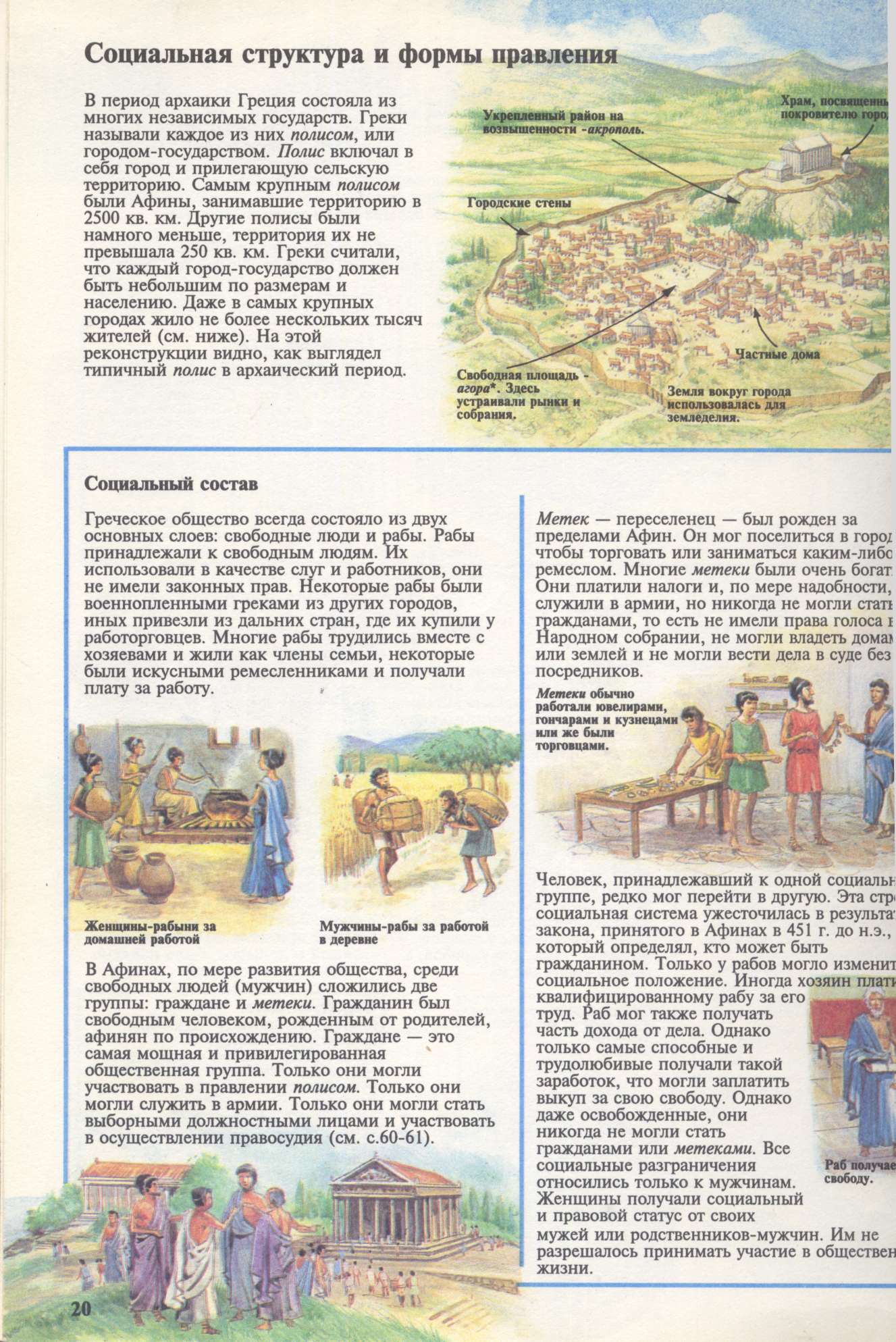 Храм, присвячений покровителю міста
Укріплений район на узвишші –
акрополь
Міські стіни
Приватні будинки
Вільна площа – агора. Тут влаштовували ринки та збори.
Земля навколо міста використовувалась для землеробства
Соціальний склад населення Афін
Вільні люди                                     Раби
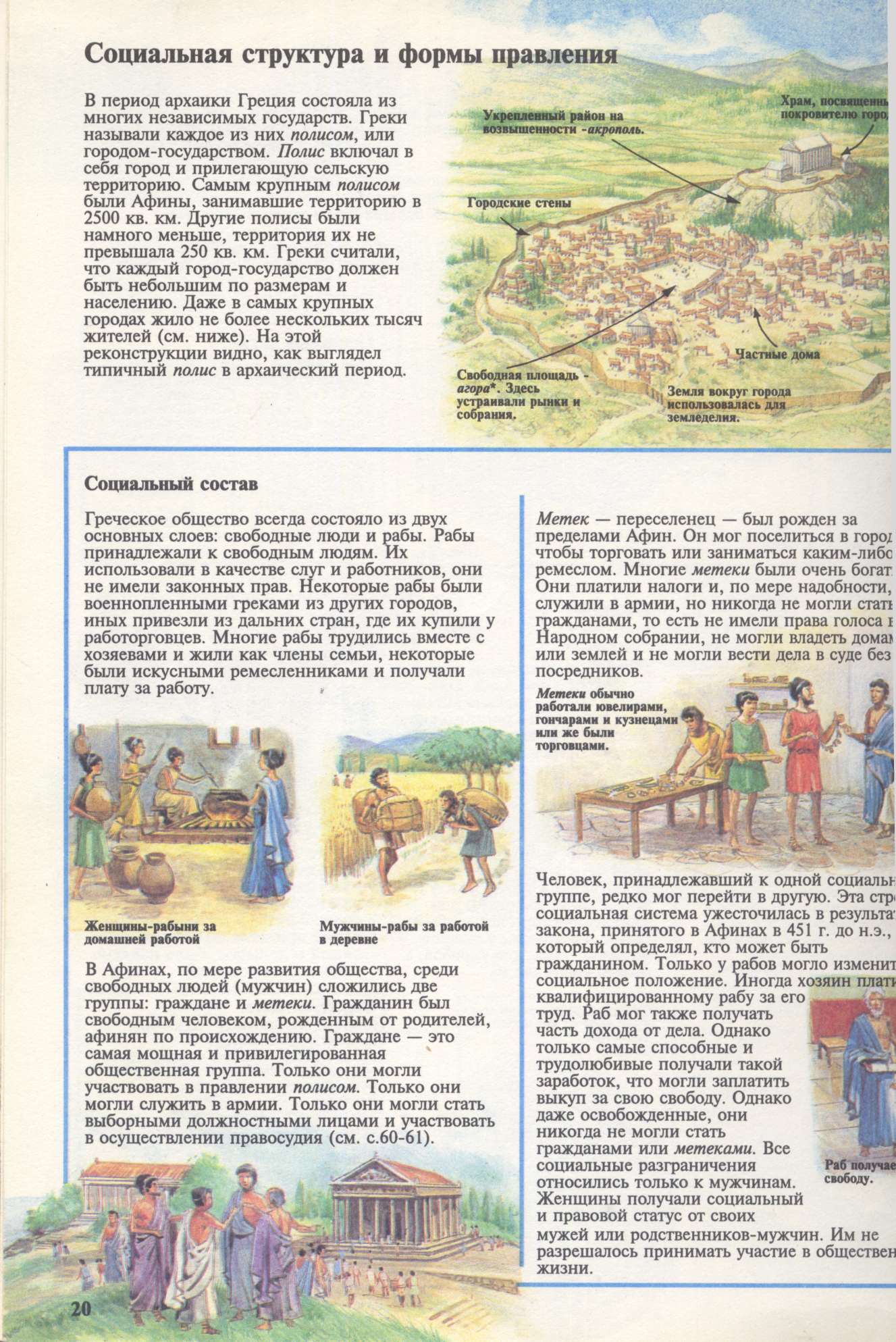 Громадяни
1.Народжені від місцевих жителів;
2.Брали участь в управлінні полісом;
3.Могли служити в армії
4.Мали право на приватну власність
(будинки та землю)
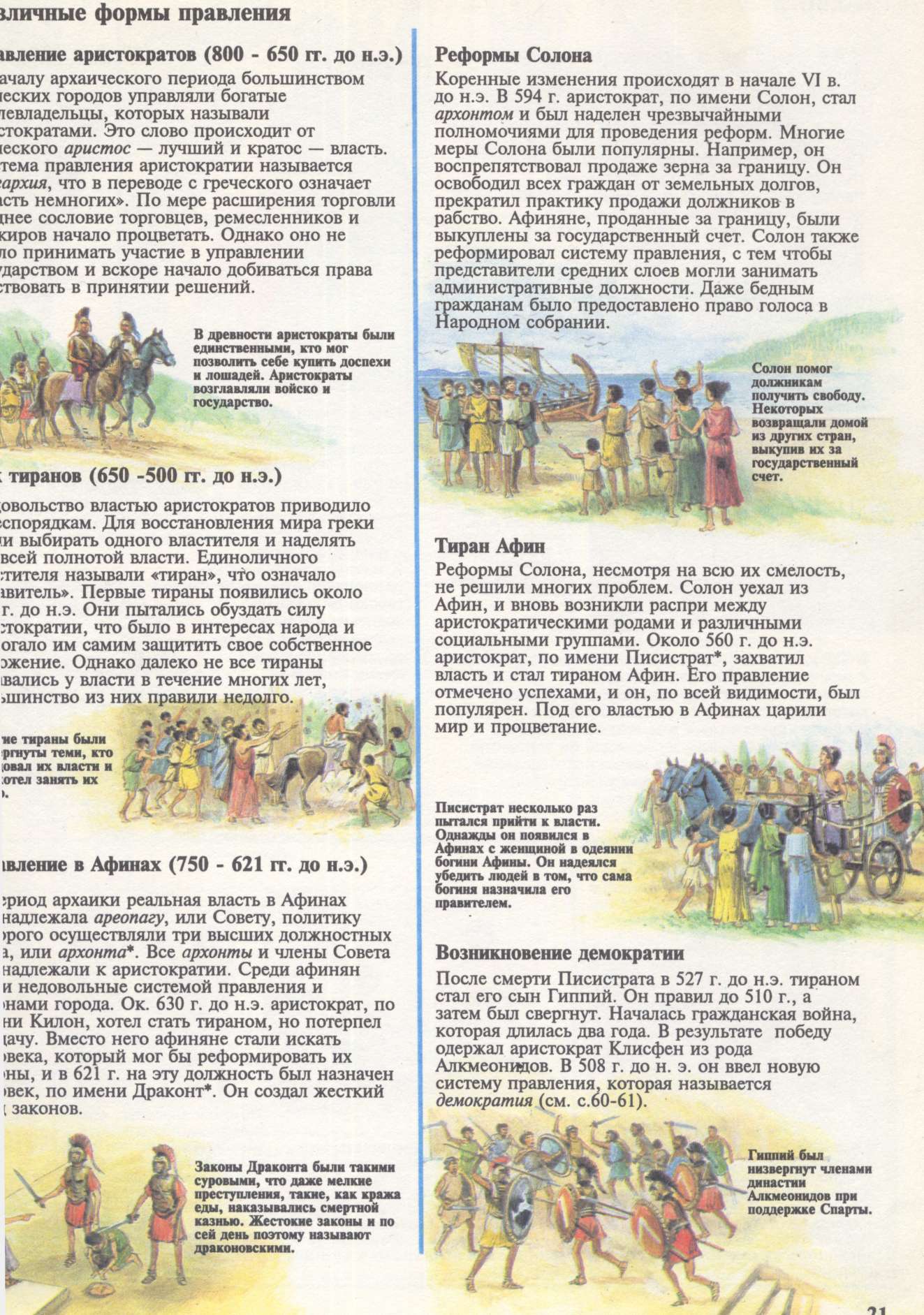 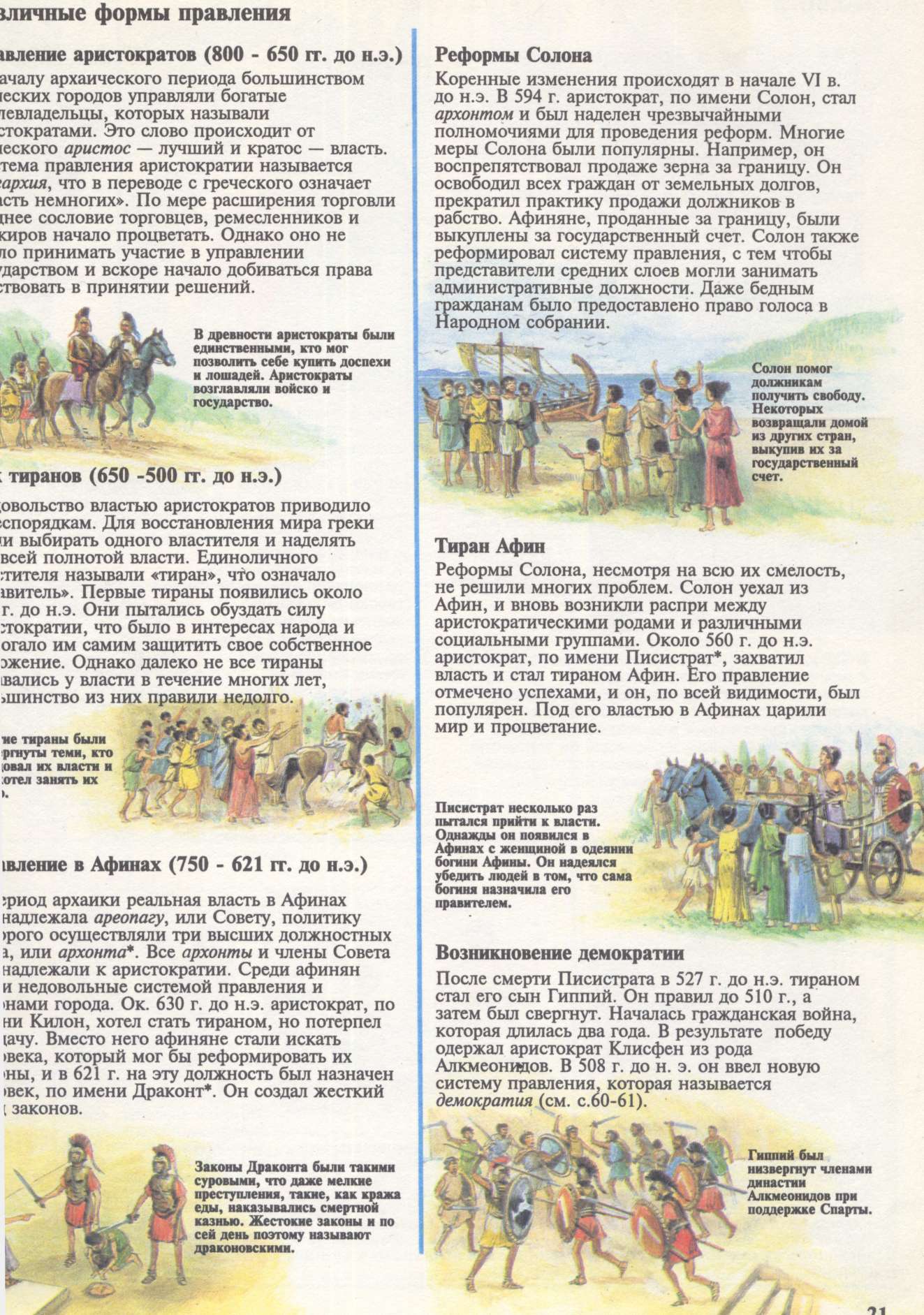 Соціальний склад населення Афін
Вільні люди                                     Раби
Громадяни               Метеки
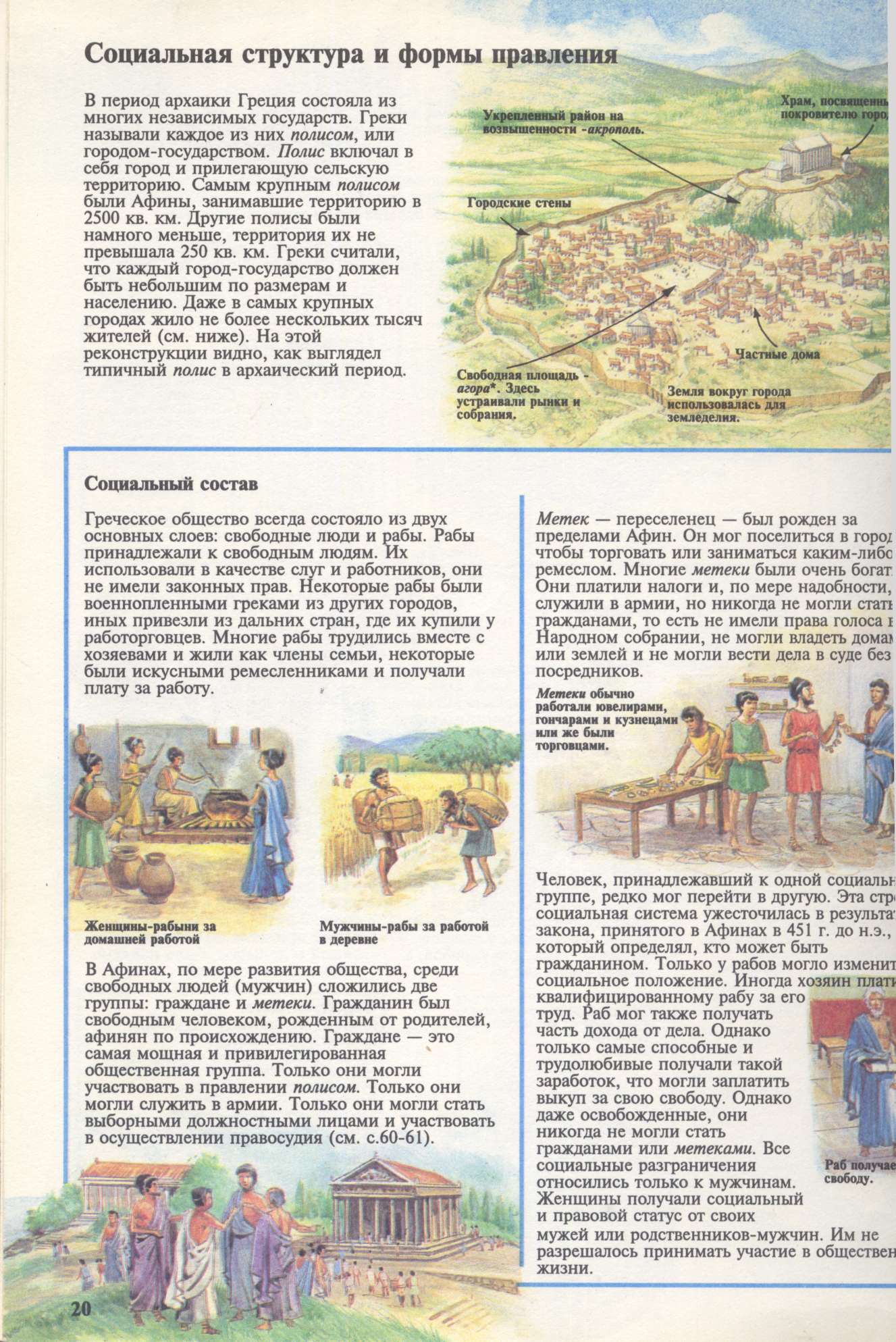 1.Народжені від місцевих жителів;
2.Брали участь в управлінні полісом;
3.Могли служити в армії
4.Мали право на приватну власність
(будинки та землю)
1.Переселенці;
2.Торгували або були ремісниками, часто багатими; 
3.Платили податки;
4.Не могли стати громадянами;
5.Служили в армії за потреби
Соціальний склад населення Афін
Вільні люди                                     Раби
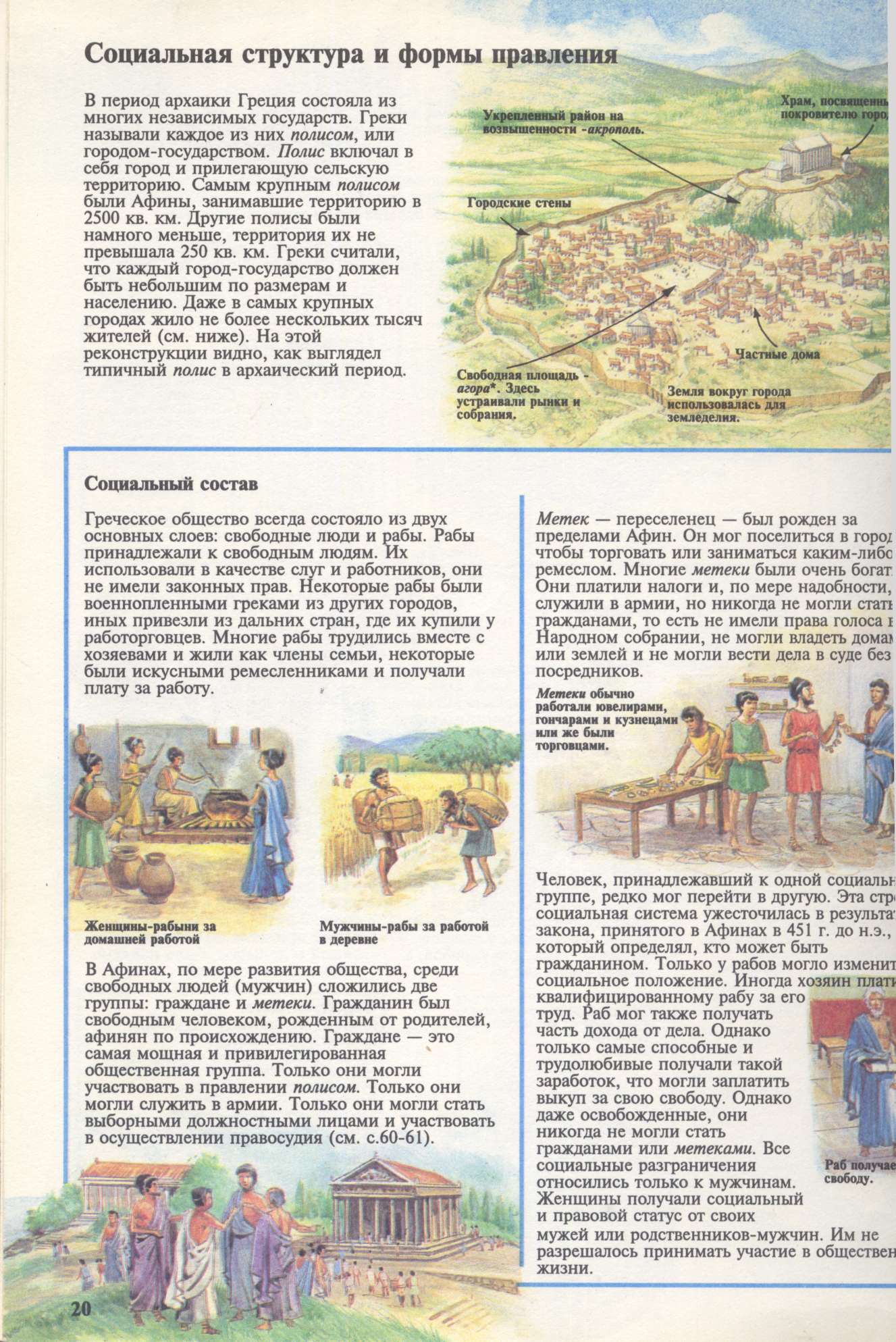 Соціальний склад населення Афін
Вільні люди                                     Раби
Громадяни               Метеки
Навіть при звільненні не могли стати громадянами чи метеками
1.Народжені від місцевих жителів;
2.Брали участь в управлінні полісом;
3.Могли служити в армії
4.Мали право на приватну власність
(будинки та землю)
1.Переселенці;
2.Торгували або були ремісниками, часто багатими; 
3.Платили податки;
4.Не могли стати громадянами;
5.Служили в армії за потреби
Соціальний склад населення Афін
Вільні люди                                     Раби
Громадяни               Метеки
Боржники

Іноземці (полонені)
Аристократи
Демос
Соціальний склад населення Спарти
Вільні люди                                     Ілоти
Громадяни               Періеки
1.Народжені від місцевих жителів;
Могли голосувати в Народних зборах;
3 Всі служили в армії
4.Мали право на приватну власність
(будинки та землю)
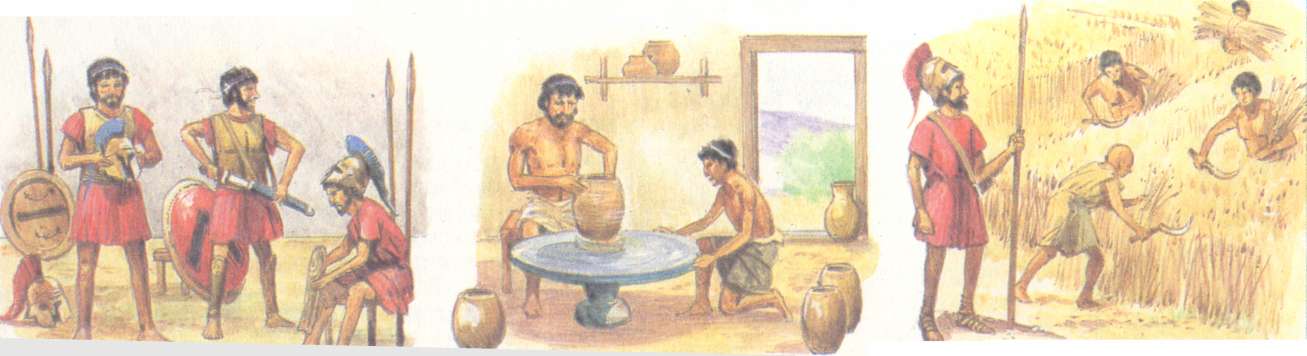 Соціальний склад населення Спарти
Вільні люди                                     Ілоти
Громадяни               Періеки
1.Народжені від місцевих жителів;
Могли голосувати в Народних зборах;
3 Всі служили в армії
4.Мали право на приватну власність
(будинки та землю)
1.Переселенці;
2.Торгували або були ремісниками; 
3.Платили податки;
4.Не могли стати громадянами;
5.Служили в армії за потреби
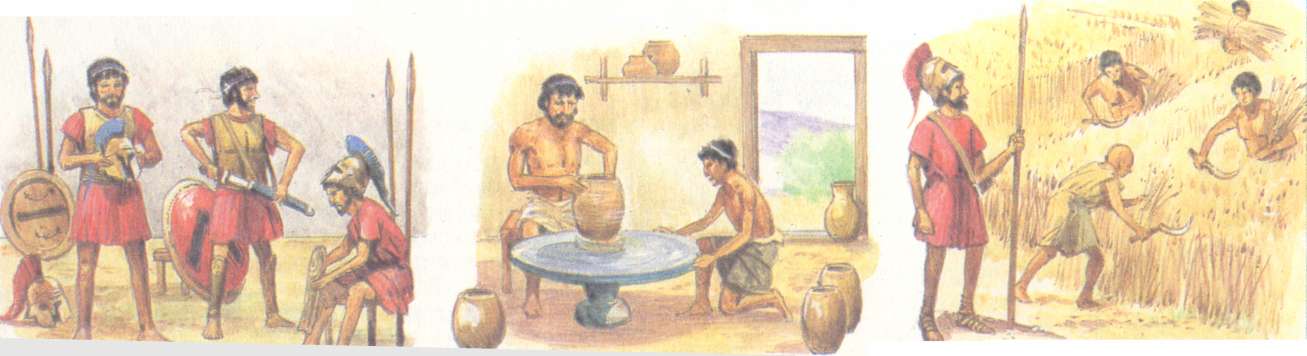 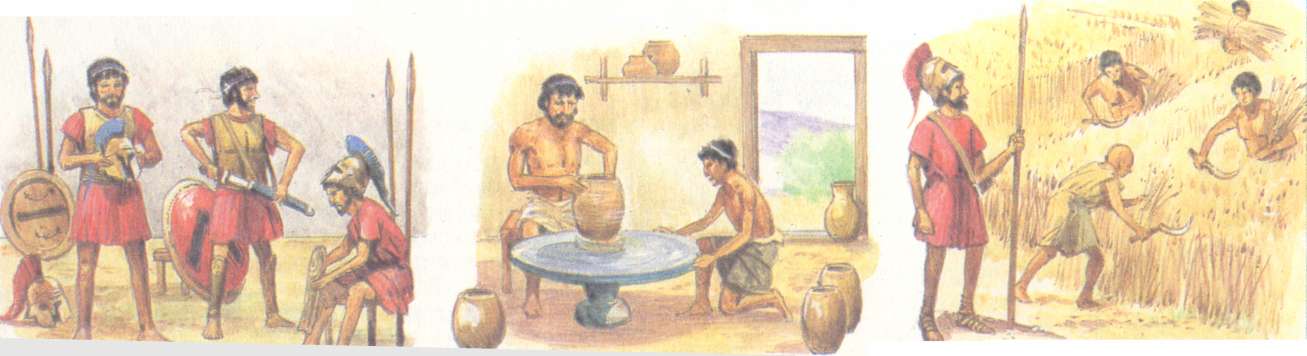 Соціальний склад населення Спарти
Вільні люди                                     Ілоти
Громадяни               Періеки
1.Потомки корінних жителів
2.Обробляли землю і повинні були віддавати частину врожаю своїм спартанським господарям
1.Народжені від місцевих жителів;
Могли голосувати в Народних зборах;
3 Всі служили в армії
4.Мали право на приватну власність
(будинки та землю)
1.Переселенці;
2.Торгували або були ремісниками; 
3.Платили податки;
4.Не могли стати громадянами;
5.Служили в армії за потреби
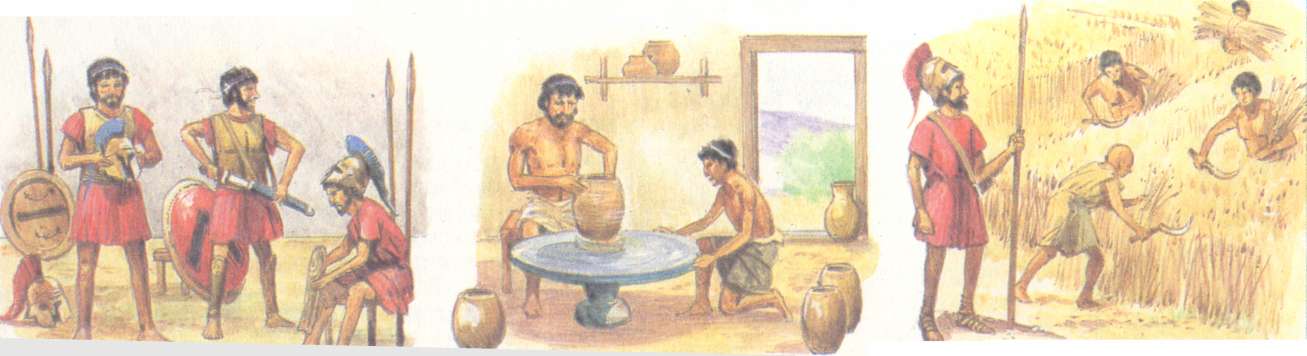 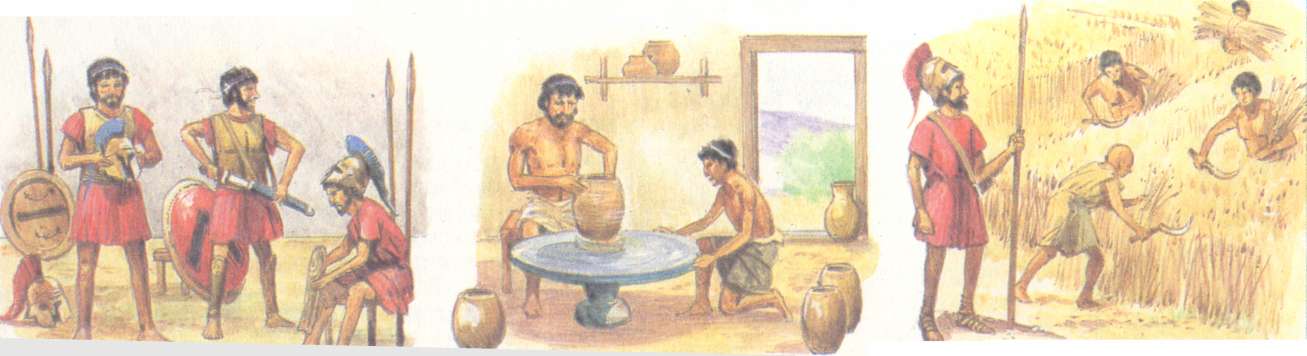 Соціальний склад населення Спарти
Вільні люди                                     Ілоти
Громадяни               Періеки
1.Потомки корінних жителів
2.Обробляли землю і повинні були віддавати частину врожаю своїм спартанським господарям
1.Народжені від місцевих жителів;
Могли голосувати в Народних зборах;
3 Всі служили в армії
4.Мали право на приватну власність
(будинки та землю)
1.Переселенці;
2.Торгували або були ремісниками; 
3.Платили податки;
4.Не могли стати громадянами;
5.Служили в армії за потреби
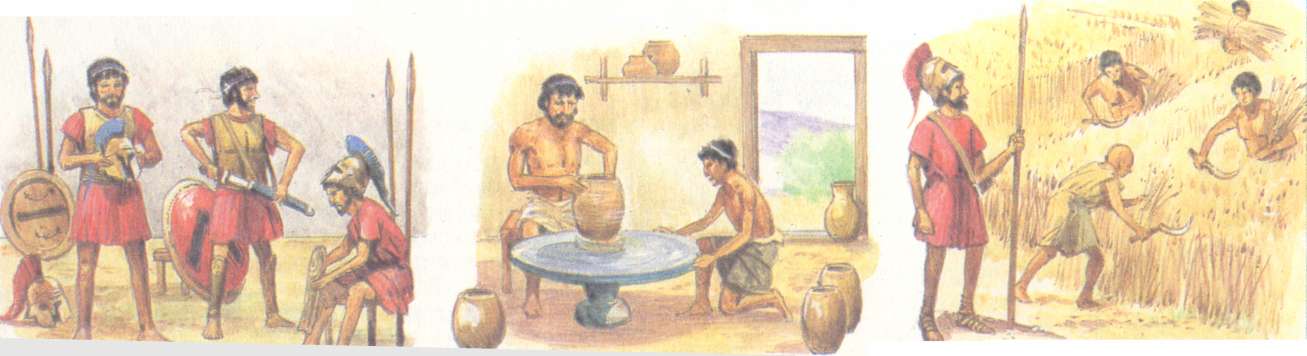 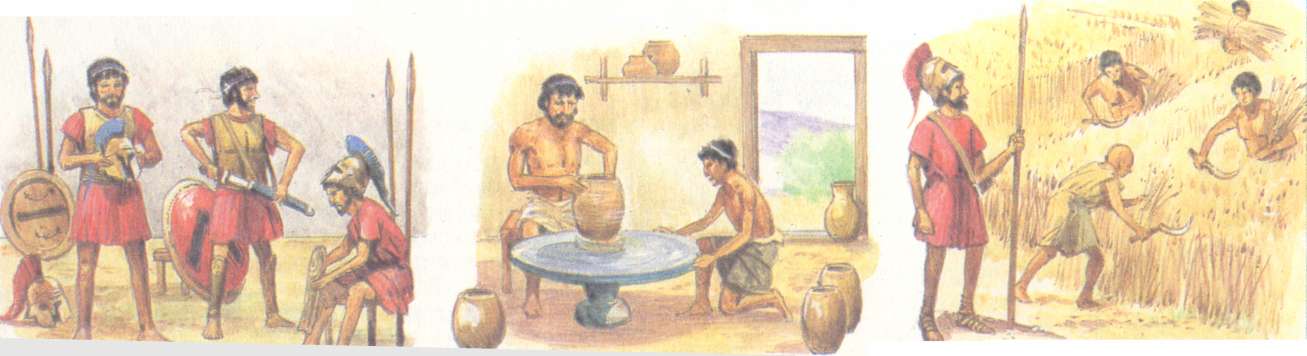 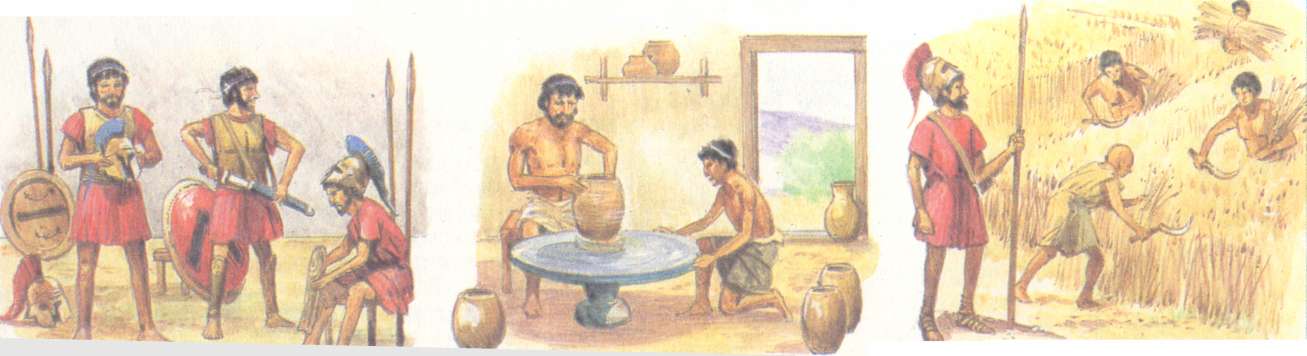 Господарське життя
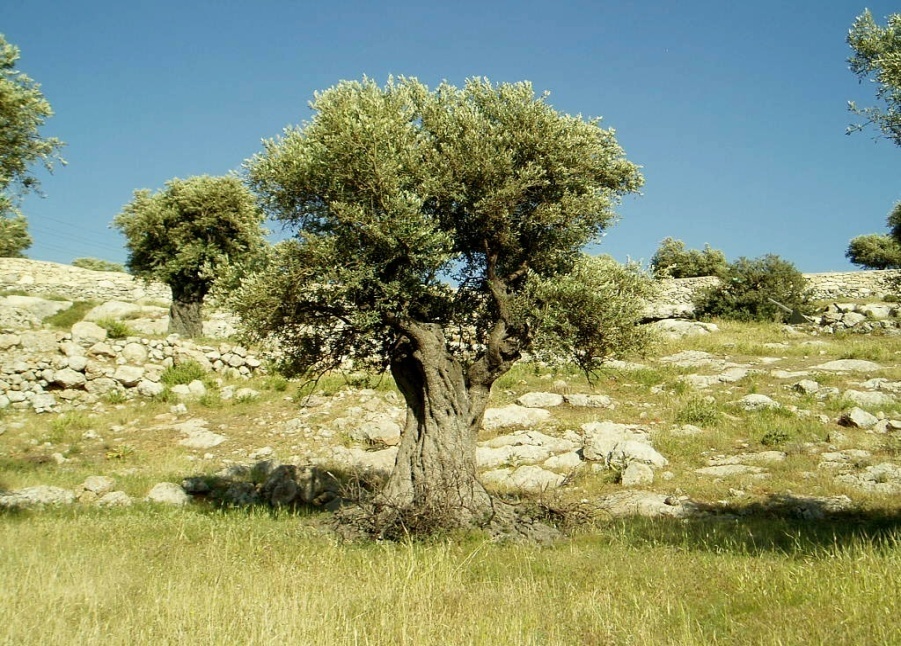 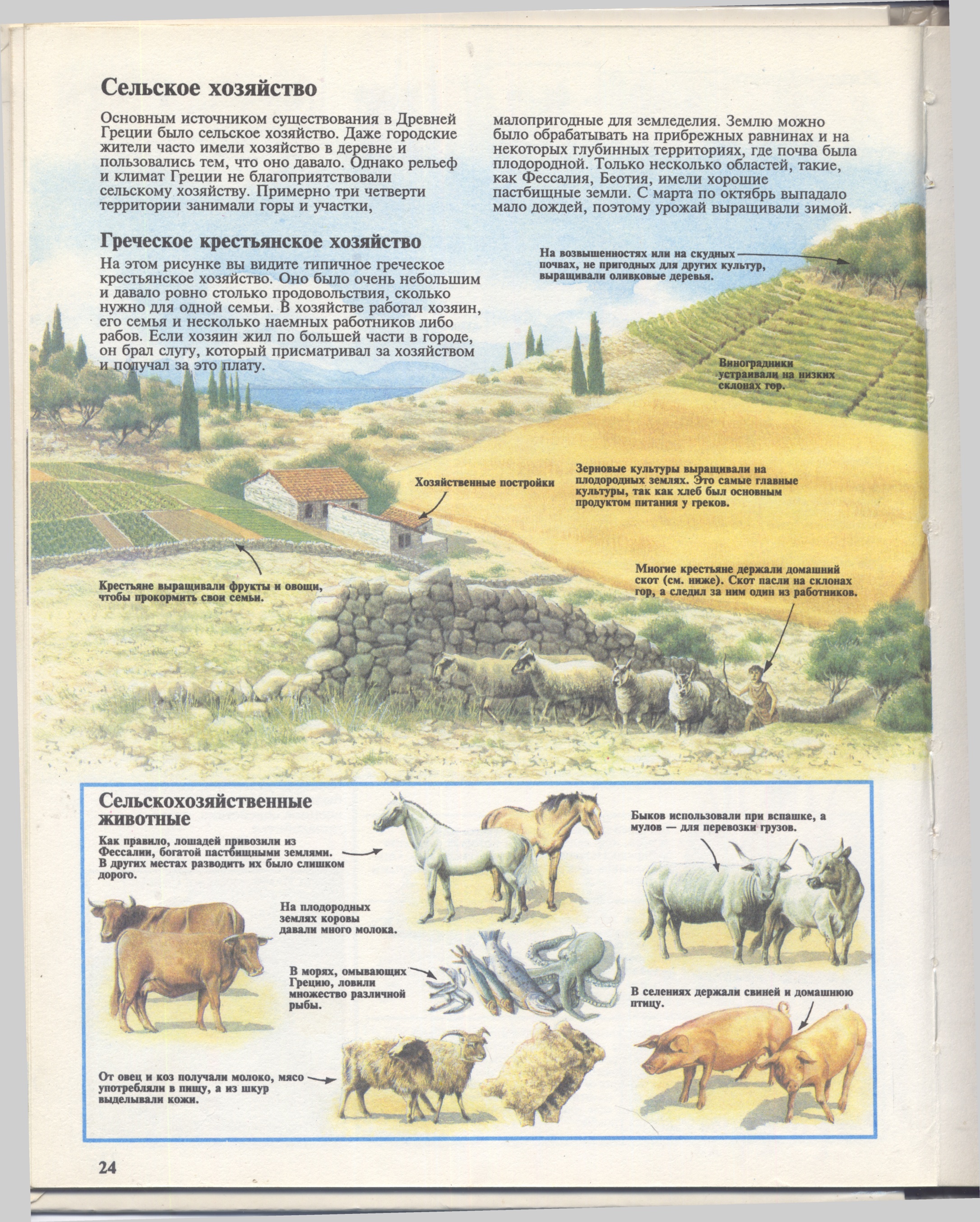 На  кам’янистих грунтах
вирощували маслини
На схилах росли виноградники
На родючих землях вирощували головні культури - зернові
Скот пасли на схилах гір наймити
Селяни вирощували овочі
Вирощування   зернових
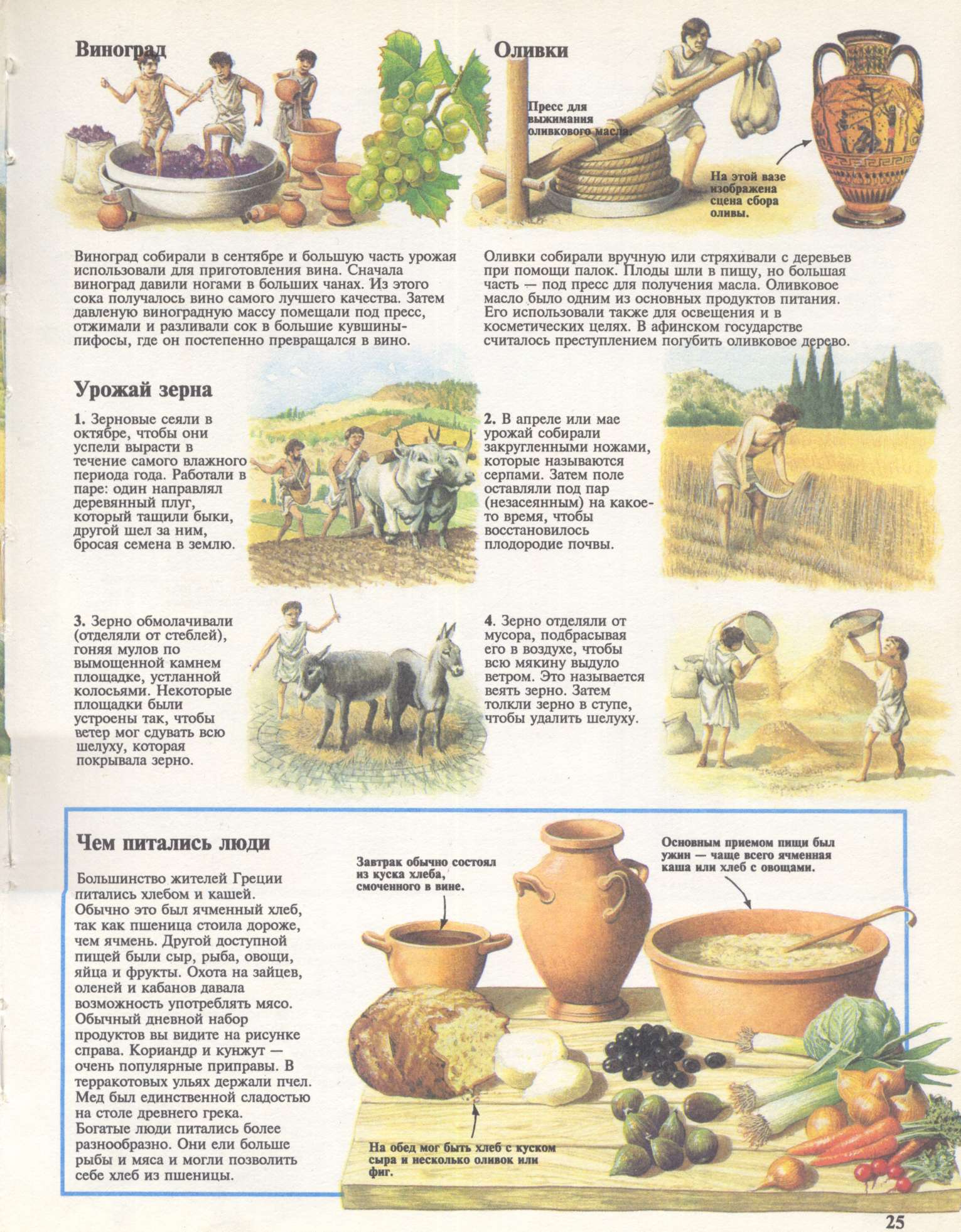 Зернові сіяли в жовтні, бо зима була самою вологою порою року.

 Працювали в парі – один направляв дерев’яний плуг, котрий тягли бики, а інший ішов за ними і кидав зерно в землю.
Вирощування   зернових
В квітні врожай збирали закругленими ножами (серпами).

Потім поле залишали під пар (незасіяним), щоб відновити родючість грунта.
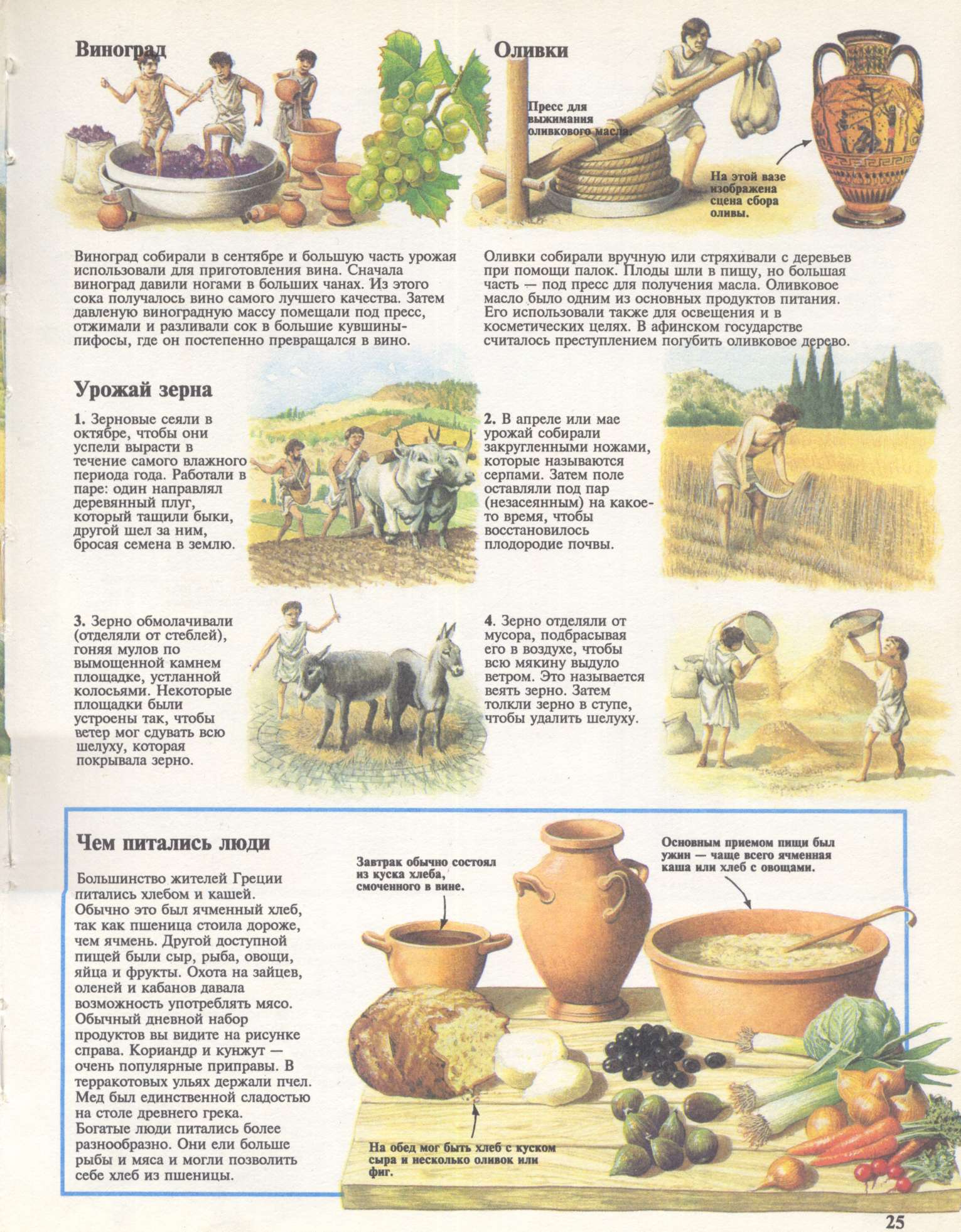 Вирощування   зернових
Зерно обмолочували, ганяючи мулів по вимощеній каменем площадці,  на якій було розсипане колосся.
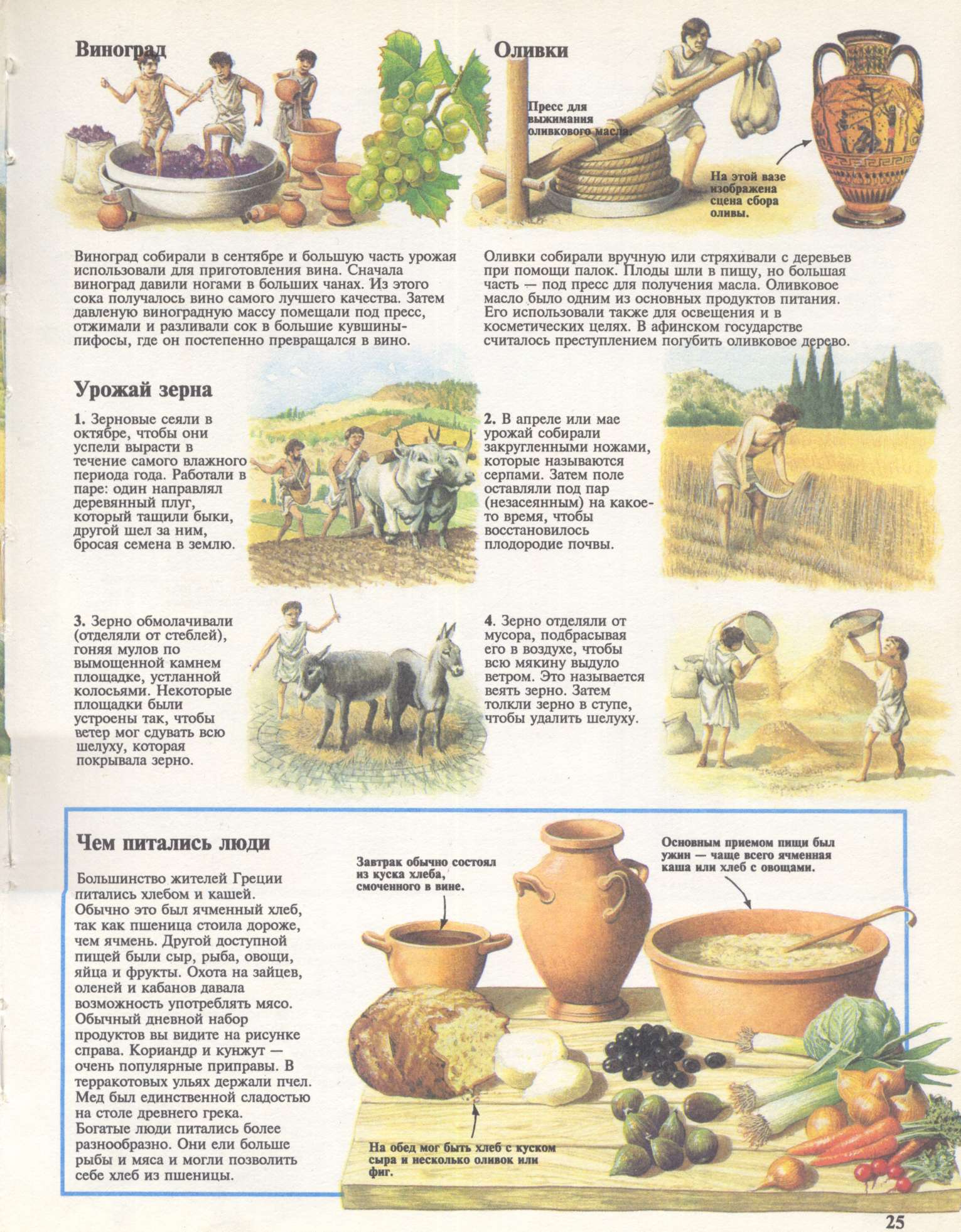 Вирощування   зернових
Зерно відділяли від сміття, підкидаючи його в повітрі, щоб все зайве видувало вітром (віяли).
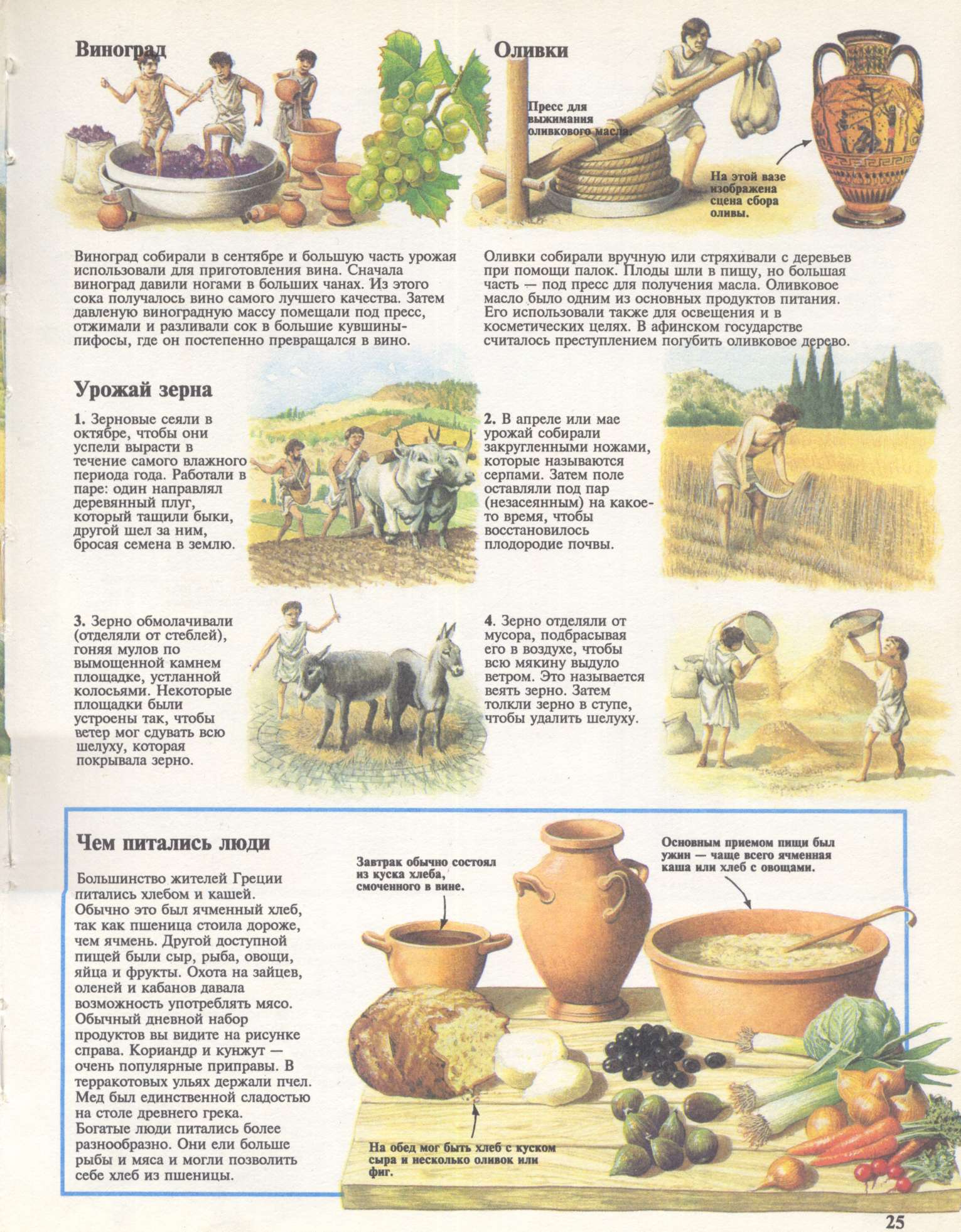 Посухи та мала кількість родючих ґрунтів не давали можливості землеробству бути основною галуззю сільського господарства
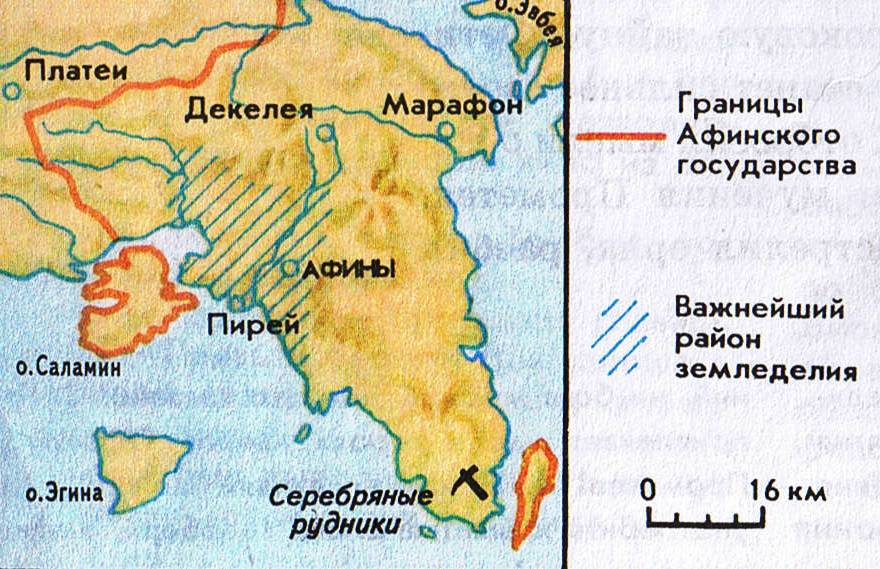 - Область, придатна для землеробства
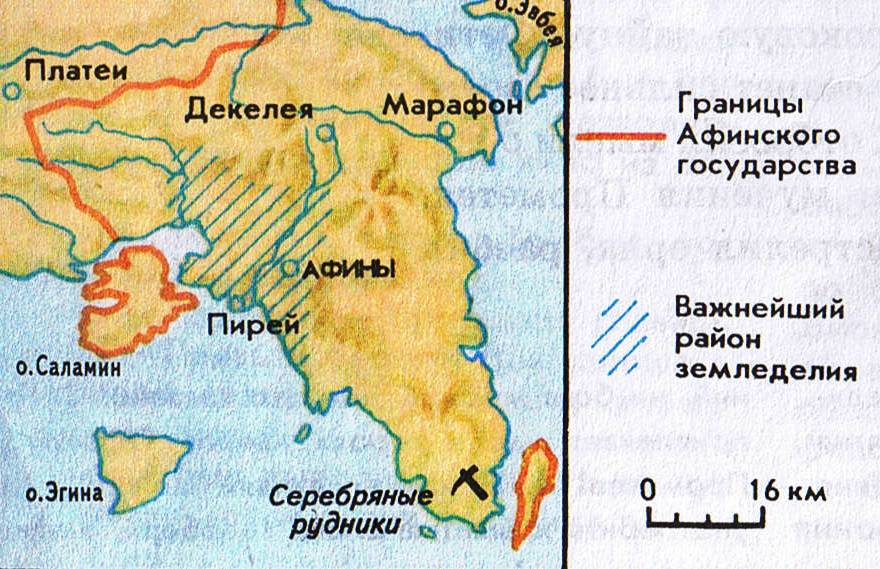 Виготовлення вина
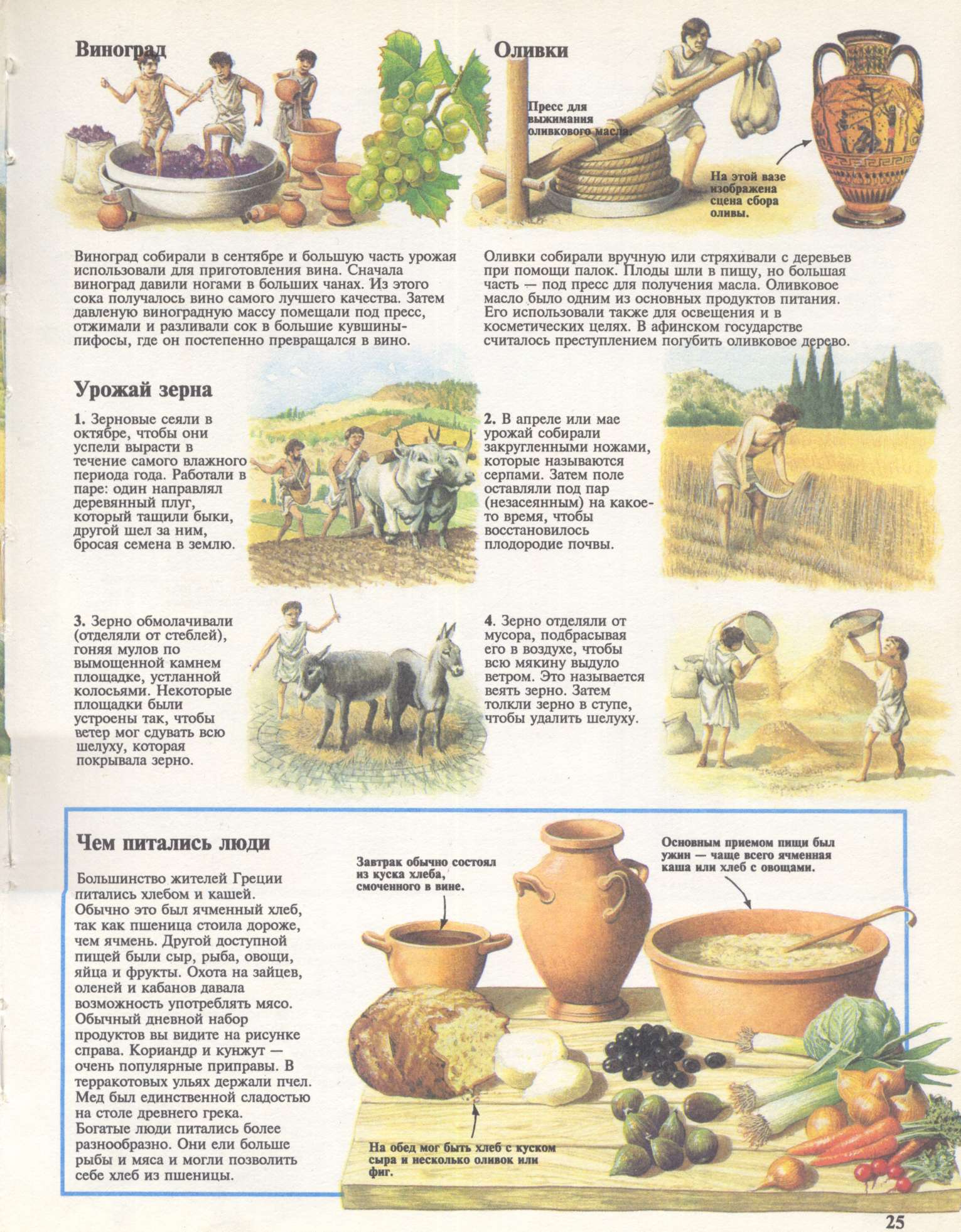 Виготовлення маслинової олії
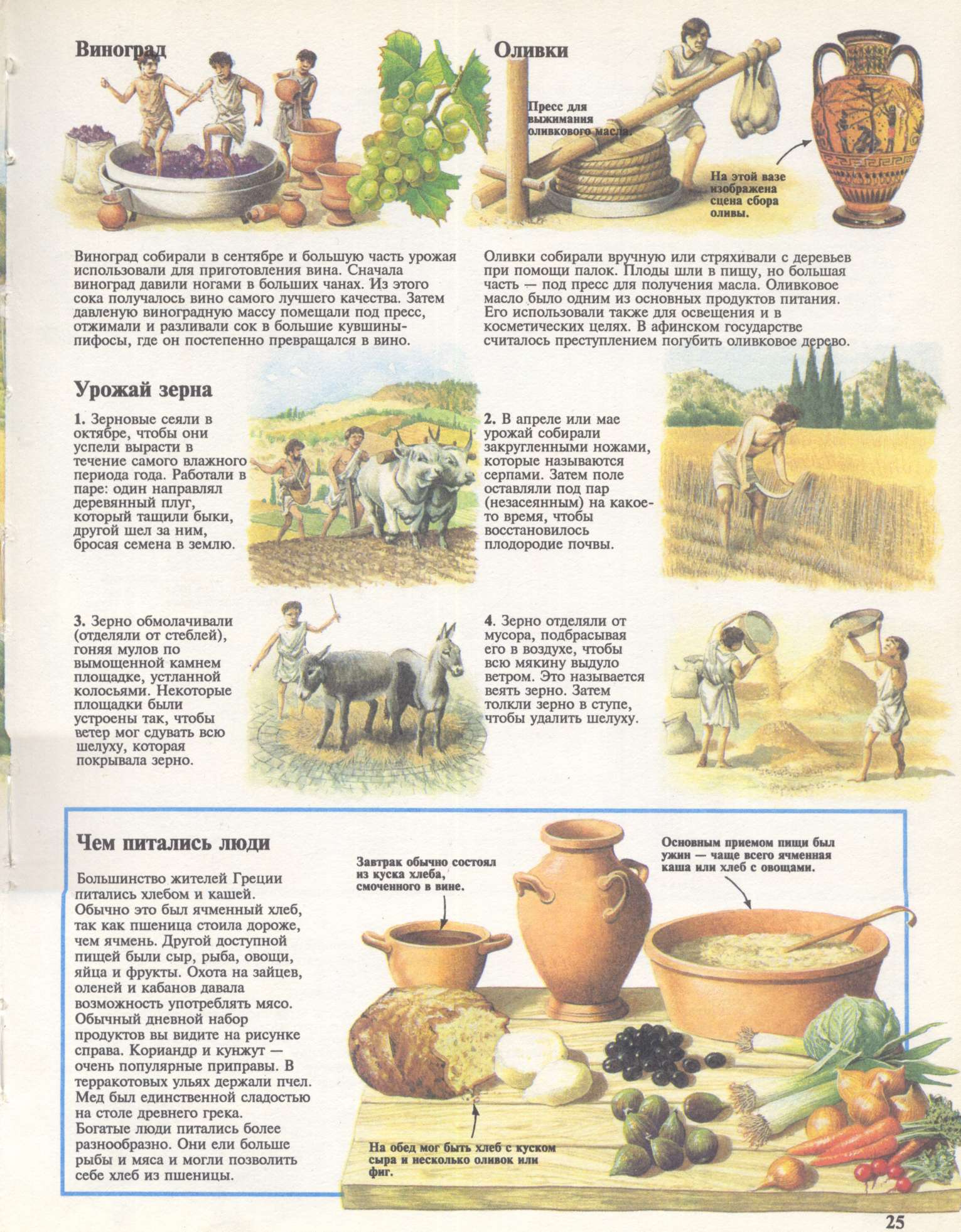 Прес
На вазі зображена сцена збору маслини
Чим  харчувались  люди
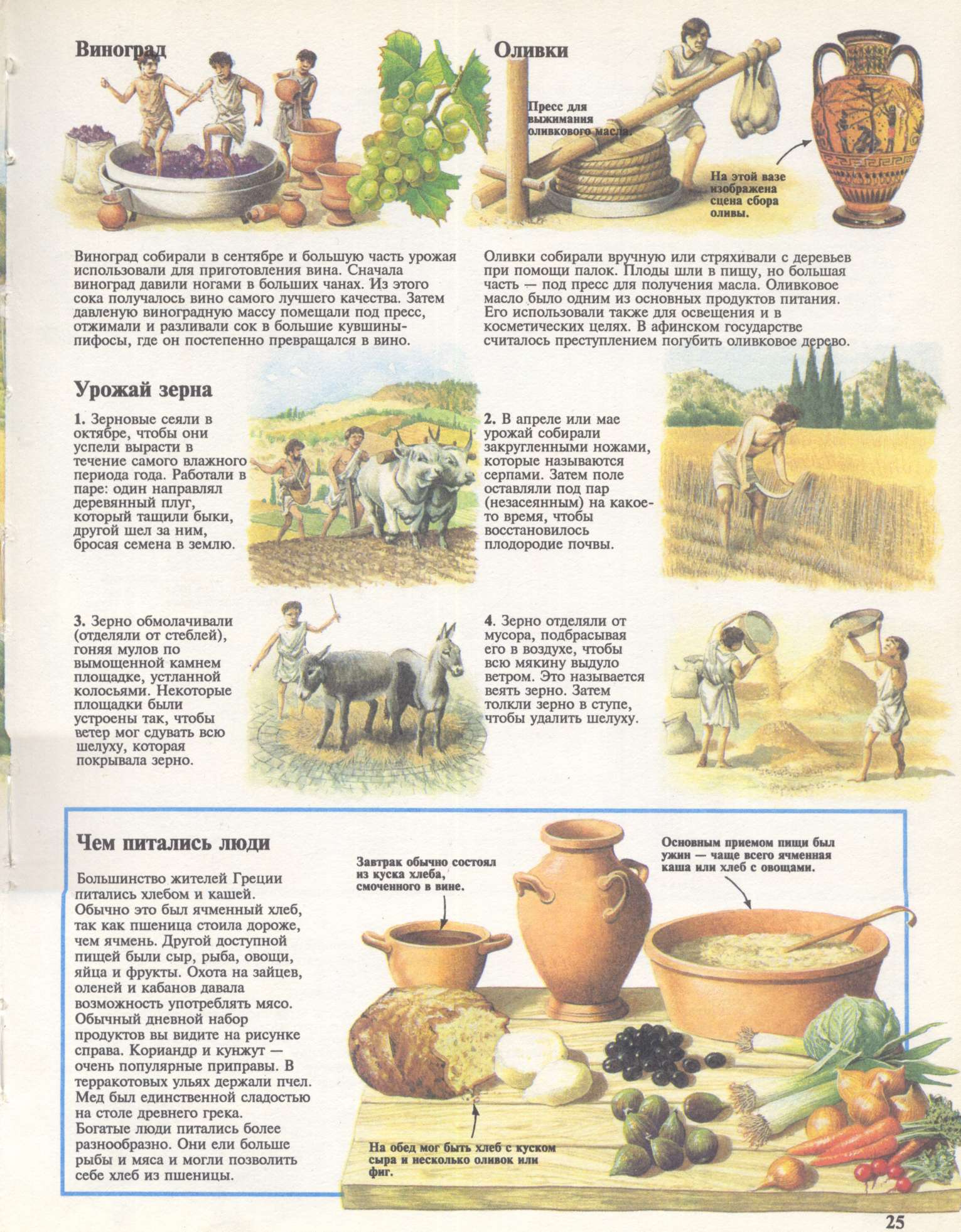 Основне вживання їжі відбувалось ввечері – найчастіше ячмінна каша з овочами
Сніданок зазвичай складався зі шматка хліба, змоченого у вині
На обід міг бути хліб з куском сира, маслинами чи фігами
Грецька колонізація йшла у 3-х основних напрямках:
1. Західному (побережжя і острови Іонійського моря на північний захід від Греції: Італія, Сицилія, Південна Галія та Іспанія).
2. Північно-східному (північне узбережжя Егейського моря, Геллеспонт, Пропонтида, береги Чорного моря — Понта Евксінського) і Меотиди.
3. Південно-східному (південний берег Анатолії, Кіпр, Сирія, Північна Африка).

Найінтенсивніше колонізаційний процес йшов у двох перших напрямках.

Піонерами колонізації були евбейські міста — Халкіда і Еретрія. Вони знаходилися на березі протоки, мали поклади міді, досить родючі землі, тобто були найрозвиненішими. 
Слідом за ними на шлях колонізації стали Коринф, Мегари, Мілет, Фокея і острівні держави (Парос, Родос). Пізніше за інших до процесу приєдналисяСпарта і Афіни.
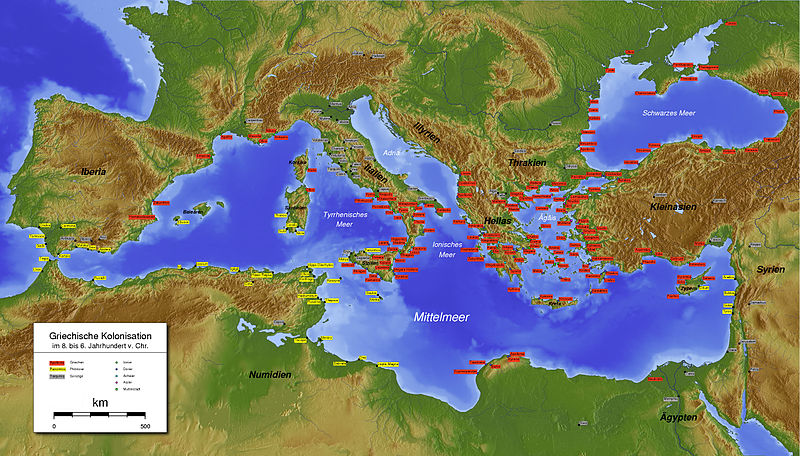